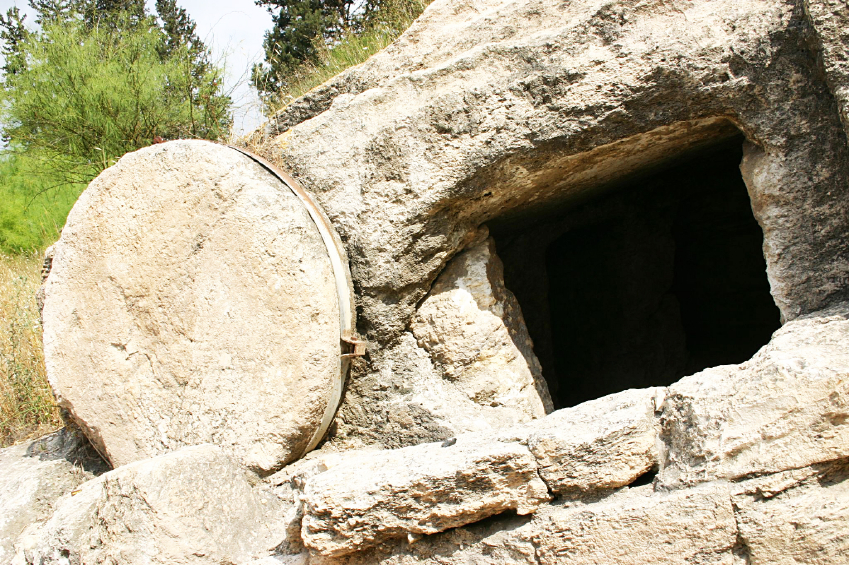 John 20.19-23Discipleship and the resurrection
He is not here, he is risen!
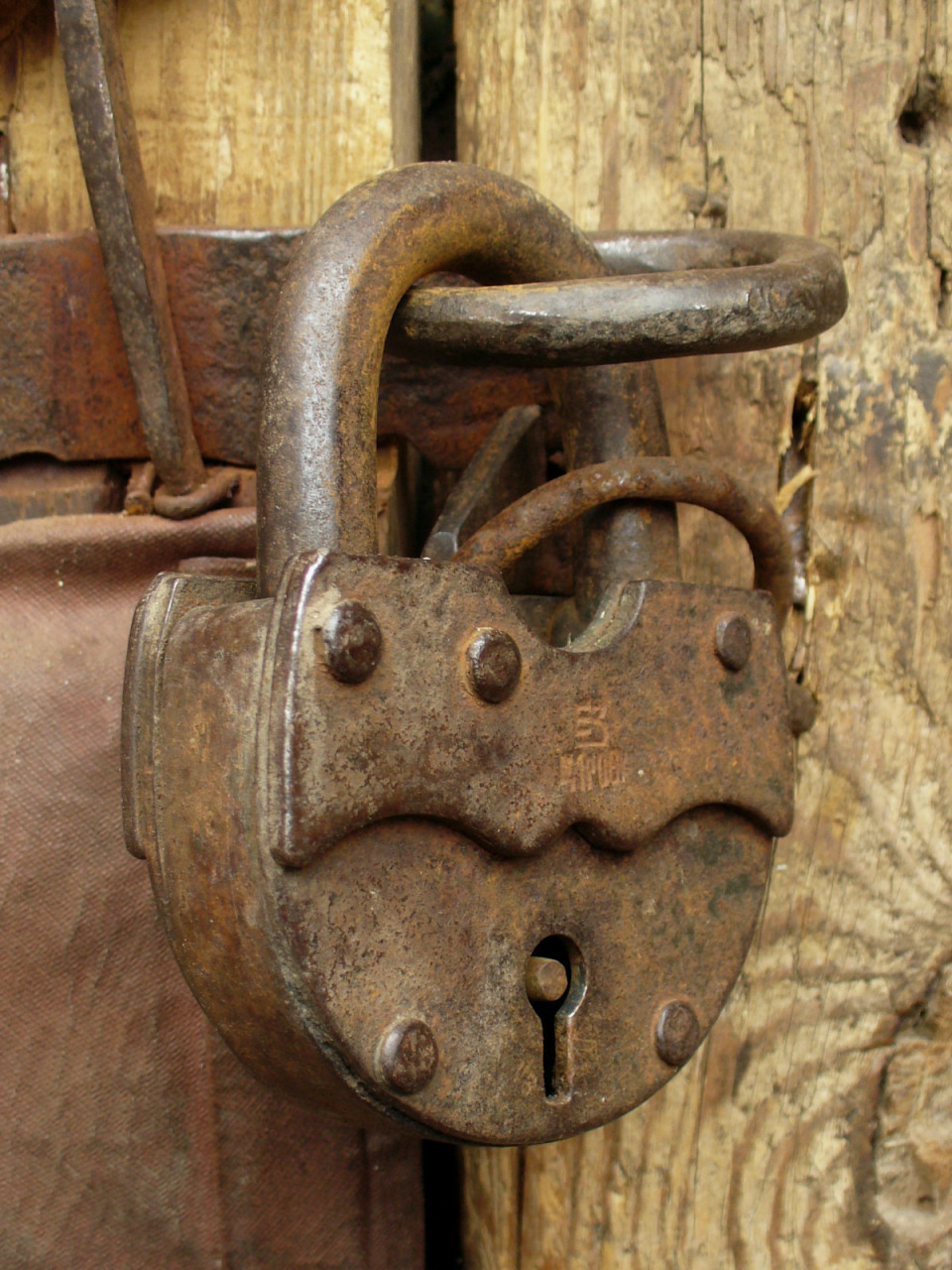 The disciples are afraid, as we often are ourselves
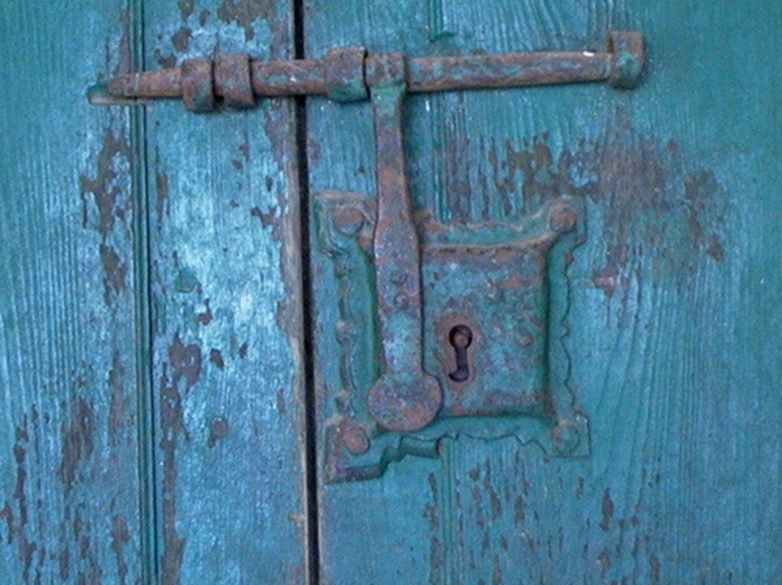 Such fear is understandable, and we retreat behind the locked door (v19)
Jesus meets his disciples, and gives them his peace (vv19,21,26)
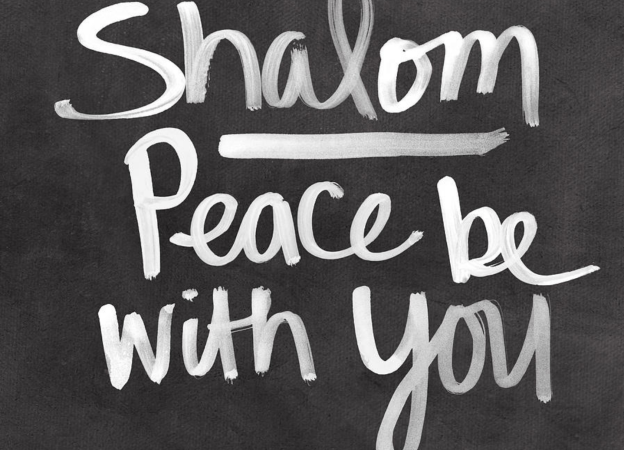 He says to us, 
Peace be with you
The Resurrection releases us from fear
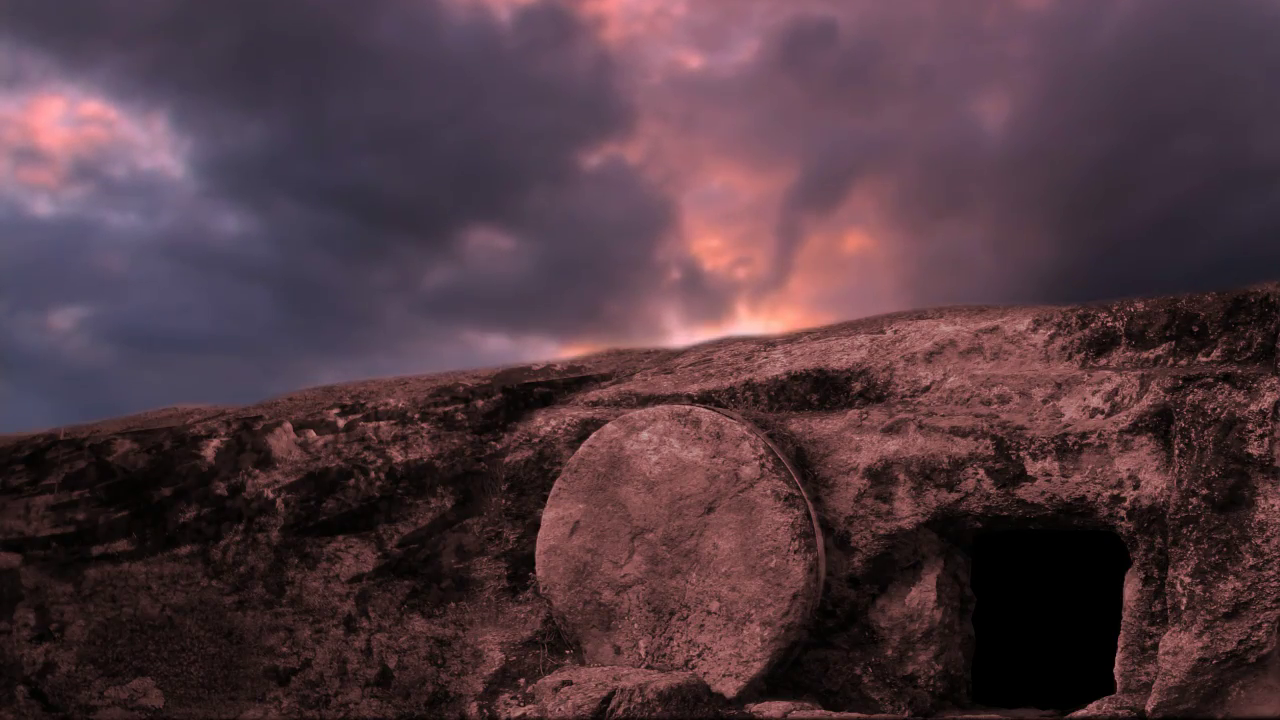 Jesus is risen. He has conquered death
We experience peace and joy through believing
Jesus has been sent into the world
He is still active by the Holy Spirit
‘See what Jesus is doing and get on board with that’
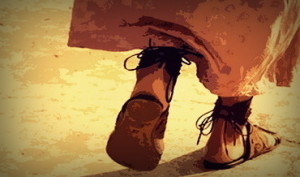 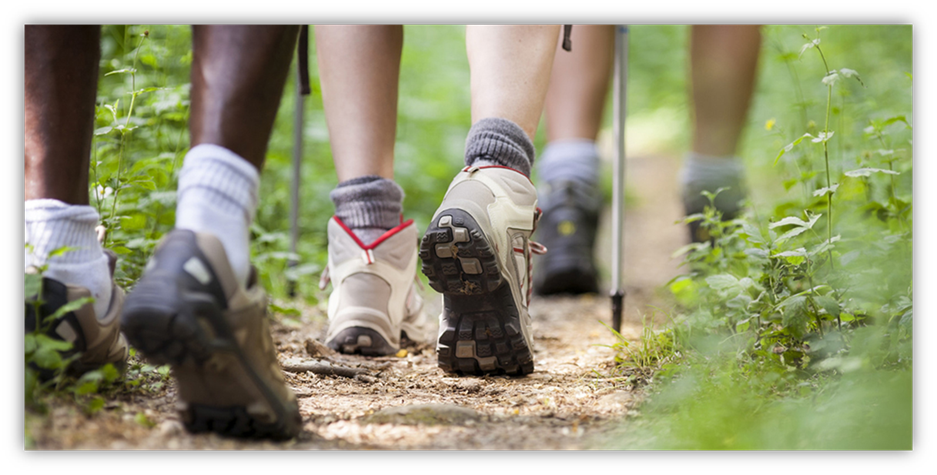 We are called to announce the gospel of forgiveness (v23)